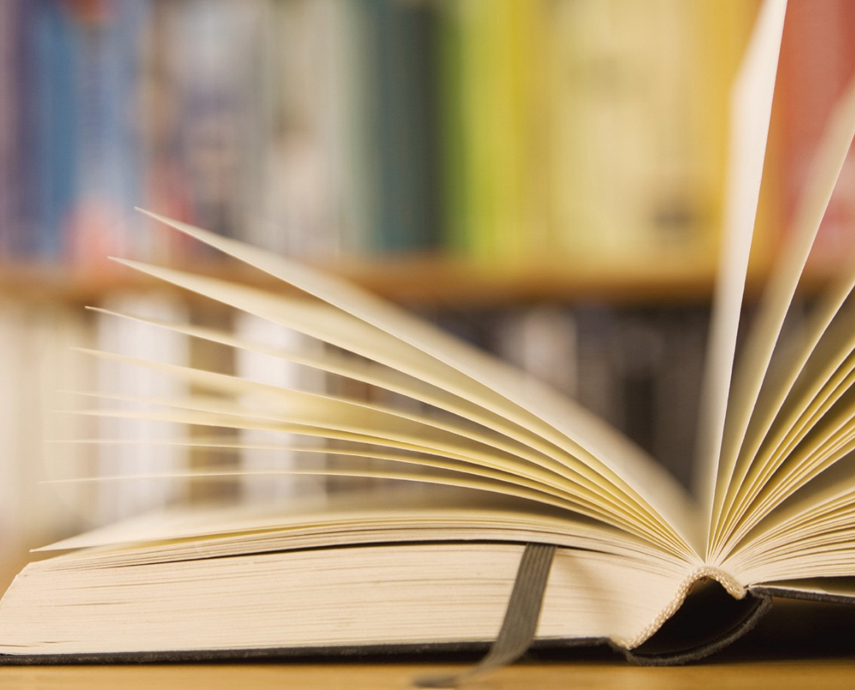 Wariantywna rekcja we współczesnej polszczyźnie:rzutowanie problemów opisu leksykograficznego na glottodydaktykę
Alla Kravchuk

Narodowy Uniwersytet Lwowski im. Iwana Franki
Uniwersytet Mikołaja Kopernika w Toruniu
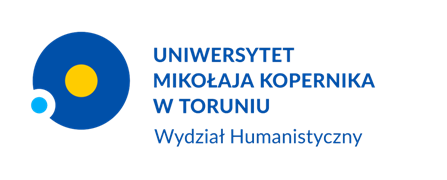 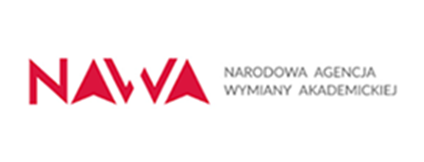 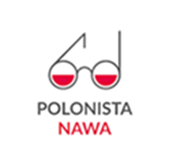 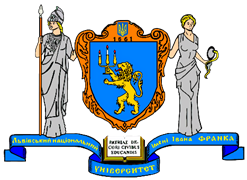 Wzajemny transfer językoznawstwo – glottodydaktyka: współczesne problemy normatywne składni w języku ogólnopolskim i w polszczyźnie użytkowników z pierwszym językiem ukraińskim
Projekt badawczo-dydaktyczny
finansowany przez Narodową Agencję Wymiany Akademickiej w ramach programu POLONISTA
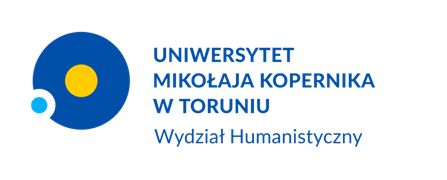 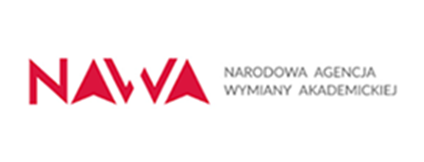 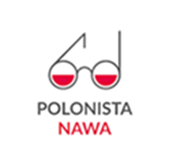 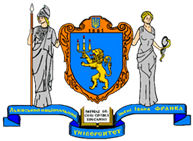 Układ Obraz z podpisem
Kompendium językoznawczo-dydaktyczne
„Właściwe użycia składniowe polszczyzny. 
Poradnik z ćwiczeniami nie tylko dla Ukraińców”
Wzajemny transfer „językoznawstwo – glottodydaktyka”
Wektory transferu:
1) „od glottodydaktyki do językoznawstwa”
2) „od językoznawstwa do glottodydaktyki”
Wektor 1
Działalność glottodydaktyka bilingwalnego, wychodząca z potrzeby zwalczania interferencji zewnętrznych, daje językoznawcy polonistycznemu materiał wymagający uzupełniających badań korpusowych w obszarze normy współczesnej polszczyzny.

	ukr. пробуджувати в кого (в людей), 	
	ale też в кому (в людях)

	Пробуджувати в дітей інтерес до...
wzbudzać: ‚wywoływać jakieś reakcje, np. postawy lub uczucia’
	wzbudzać w kim (w ludziach)/ u kogo (u ludzi)
	
	budzić ‚wywoływać jakieś reakcje, np. postawy lub uczucia’
	budzić w kim (w ludziach) / ?! u kogo (u ludzi)
„Budzić w ludziach”
Wielki słownik języka polskiego
„Składnia”: 
 budzić + CO + w KIM | !?u KOGO
„Połączenia”: 
 budzić coś !?u ludzi, !?u przeciwników, !?u rozmówców, !?u słuchaczy; budzić coś w człowieku, w dziecku, w kolegach, w ludziach, w nas, w sercach, w społeczeństwie, w umysłach
„Cytaty”:
 Lubił też dużo opowiadać o naprawach zegarów. Na czym się znał świetnie. Niestety, nie budził !?u rozmówców sympatii  [brak przykładów z budzić w kim]
źródło: NKJP: Władysław Terlecki: Drabina Jakubowa albo podróż, 1988
Badania korpusowe Małgorzaty Gębki-Wolak
Wektor 2
2) Zdobyte w trakcie badań językoznawczych doświadczenia przenoszone są – w postaci uproszczonej, adaptowanej do potrzeb uczącego się – na obszar glottodydaktyki.






[strona:] https://polonista.umk.pl/pages/home/
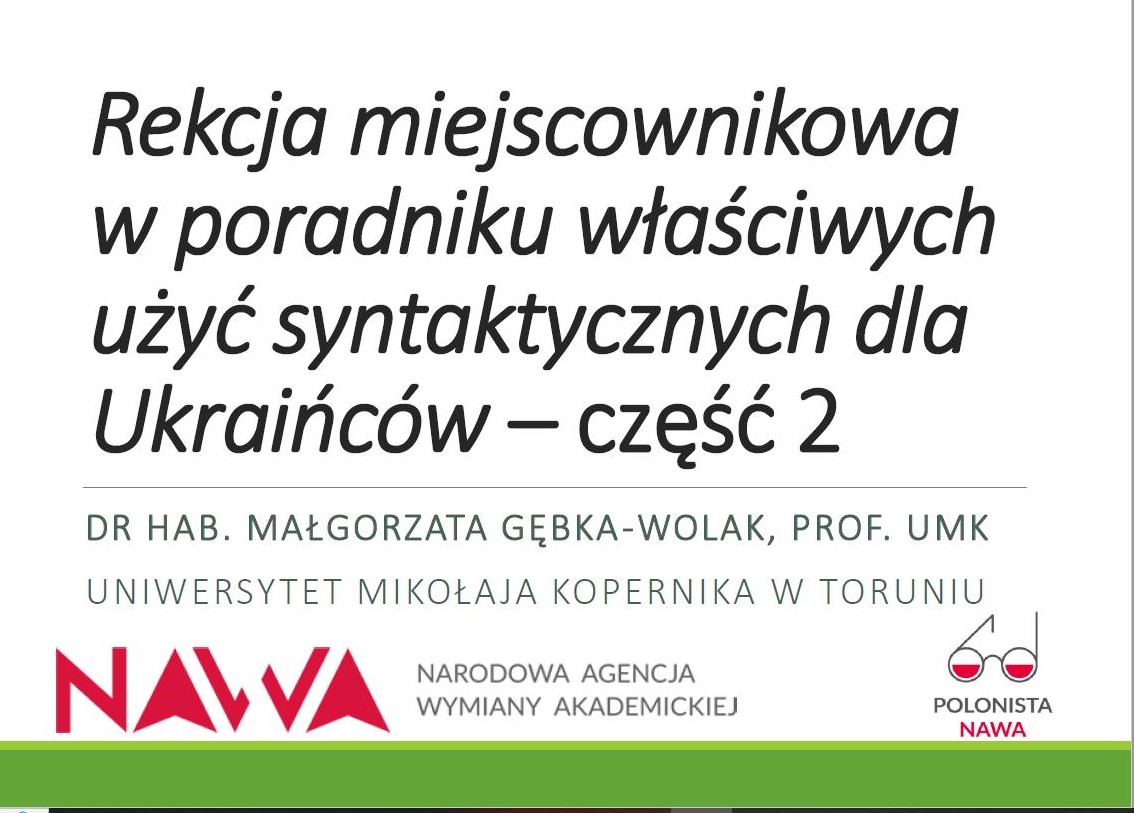 Budzić
Zanurzyć się – WSJP
W wodzie: ‚wejść do wody lub grząskiej substancji tak, żeby całość lub część ciała znalazła się pod jej powierzchnią’


W wielkomiejskiej atmosferze: ‚włączyć się w to, co otacza i wpływa na samopoczucie oraz zachowanie’
W marzeniach: książk. ‚oddać się całkowicie jakiejś aktywności psychicznej lub jakiemuś zajęciu, odrywając się od rzeczywistości’
Zanurzyć się – ISJP
1. Jeśli zanurzyliśmy jakąś rzecz, rzadziej osobę, w jakiejś substancji, w jakimś pojemniku lub w miejscu, które wyobrażamy sobie jako zamknięte, albo jeśli jakaś osoba lub rzecz zanurzyła się w nich, to weszła w nie tak, że jest częściowo lub całkowicie niewidoczna. Zanurzyła rękę w siano i długo tam gmerała. Chłopcy zanurzyli dłonie w torebeczkach. Wiosła zanurzały się lekko w wodzie. Szybko zanurzył się w gęstwinie splątanych gałęzi.
 [b+w-ms/w-b] 
2. Mówimy, że ktoś zanurzył się w czymś, np. w przyjemności, w tradycji lub w grzechu, jeśli całkowicie go to zajęło. Im bardziej społeczeństwo zanurza się w konsumpcji materialnej, tym gorzej ze strawą duchową.
 [w-ms]
Problematyczne rejestracje słownikowe:różne słowniki
prawo (do czego – do zrobienia), prawo (zrobić) – por. ukr: право діяти, право вчитися
WSJP – jedynie: prawo do (czego), w zakładce „Składnia” nie ma wersji z bezokolicznikiem, nie zarejestrowano żadnego przykładu połączeń z bezokolicznikiem, brak wersji z bezokolicznikiem wśród cytatów. 
ISJP akceptuje strukturę „prawo + bezokolicznik” w kontekście czasownika mieć: Miał prawo zdenerwować się.
Problematyczne rejestracje słownikowe:ten sam słownik
Oznakowanie „!?” w WSJP
Nie jest w pełni czytelne i klarowne dla obcokrajowca lub glottodydaktyka: znak zapytania jest odbierany jako wątpliwość normatywną, ale komentarz słowny przemawia za nienormatywnością faktu językowego. 
A więc czy powinno się konsekwentnie unikać tego faktu językowego czy można go tolerować?
Czy uznawać za błąd w polszczyźnie Ukraińców formy oznakowanych za pomocą „?!” np. wybrać kim (wobec pewnego na kogo), pokusić się na co (wobec pewnego o co). Formy te pojawią się u Ukraińców z powodu interferencji.
Wyraz „gdzie” zamiast przyimka z przypadkiem w schemacie składniowym w WSJP 
pogranicze: związek rządu – związek przynależności
tzw. „słaba rekcja”
Postawić w znaczeniu ‘umieścić coś tak, aby stało gdzieś’
Schemat składniowy: postawić + KOGO/CO + (GDZIE)
Nie rozstrzyga wahań ukraińskojęzycznego użytkownika polszczyzny: postawić na stół czy postawić na stole?
Postawić (na czym) / na co – WSJP
„Połączenia”: przykłady wyłącznie miejscownikowe: postawić na ziemi, na podłodze, na stole, na tacy, na półce. 
„Cytaty”: brak z biernikiem
Internet: 
Co postawić na stół w salonie? Kieruj się klimatem aranżacyjnym swojego pokoju dziennego; 
Co postawić na stół w salonie boho?; 
Co postawić na stół w salonie skandynawskim?;  
Co postawić na stół w salonie glamour?; 
Co postawić na stół w salonie loftowym?; 
Co postawić na stół w salonie vintage?; 
Co postawić na stół w salonie nowoczesnym, minimalistycznym?; 
Co można postawić na stół w salonie na co dzień i od święta?
	 (https://lectus24.pl/blog/co-postawic-na-stol-w-salonie/, dostęp 11.02.2024)
Co postawić na stolik kawowy, aby było ładnie i praktycznie?; Jakie rośliny postawić na stolik kawowy? 
	(https://home.morele.net/poradniki/co-postawic-na-stolik-kawowy-aby-bylo-ladnie-i-praktycznie/#google_vignette, dostęp 11.02.2024)
10 pomysłów na to, co postawić na stół w salonie – odkryj inspirujące dekoracje i aranżacje; Co postawić na stół w salonie – kwiaty i rośliny; Co można postawić na stół w salonie – świeczniki i lampiony; Podsumowanie artykułu – co postawić na stół 
	(https://meblex.pl/co-postawic-na-stol/, dostęp 11.02.2024)
Co postawić na stół kawowy? Kilka pomysłów na dekoracje 
	(https://sprytniwdomu.pl/dekorujemy/co-postawic-na-stol-kawowy-kilka-pomyslow-na-dekoracje/, dostęp 11.02.2024).
WSJP:
Zabrać się ‘przygotować się do jakiegoś działania lub zacząć coś robić’ 
„Składnia”: zabrać się do czego i !? za co
„Połączenia”:
- zabrać się do pracy, do roboty; do pisania, do nauki; do jedzenia
- zabrać się !?za czytanie, !?za lekturę; !?za sprzątanie, !?za remont
 Czy jest różnica w użyciu? (oprócz tego że jedna wersja jest uznawana za poprawną, a druga budzi wątpliwości, ale ciągle uznawana jest za niepoprawną)
WSJP: 
zabrać się pot. ‚zacząć intensywnie zajmować się sprawami związanymi z określoną osobą i zastosować wobec niej radykalne środki’
Zabrać się za kogo
ISJP
Jeśli zabraliśmy się do jakiejś pracy, to zaczęliśmy ją wykonywać.
Co tak stoicie, zabierajcie się do sprzątania!… Zabieram się do leczenia moich dolegliwości… Marek zaczął niecierpliwie deptać w miejscu, wyraźnie zabierając się do wyjścia.
cz dk-ndk [do-D]
 Potocznie mówimy też, że ktoś zabrał się za jakąś pracę.
Wróciła do domu i zabrała się za gotowanie obiadu.
cz dk-ndk [za-B]
Potrzeba doprecyzowania informacji słownikowych

	Perspektywy:
„Monografie” poszczególnych przykładów związków rządu (+ https://kwjp.pl, 2011-2020)
Powstanie specjalistycznego słownika rekcji o rozbudowanej strukturze hasła:
od „poprawności” do „właściwości” użyć
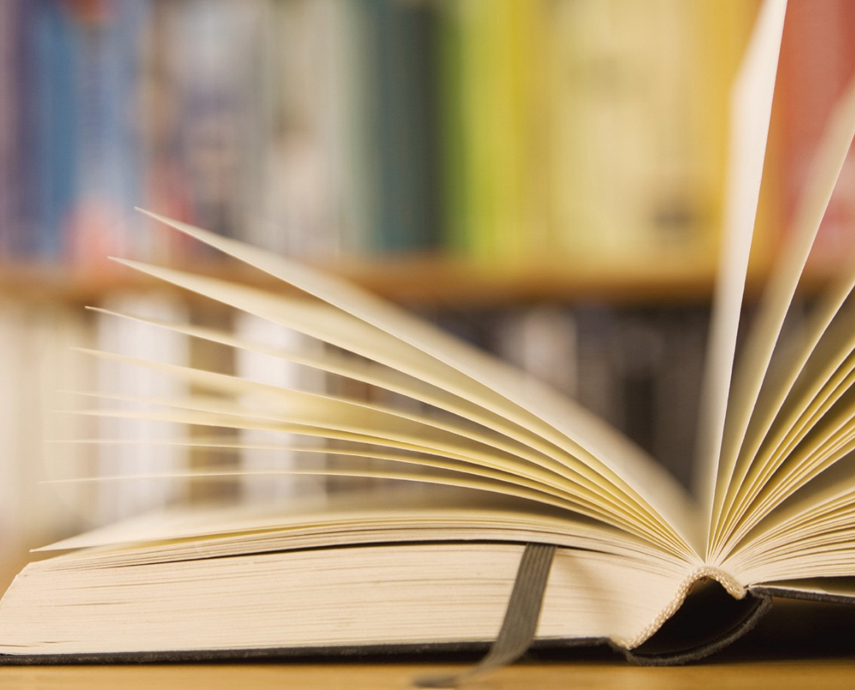 Strona projektu:https://polonista.umk.pl/pages/home/
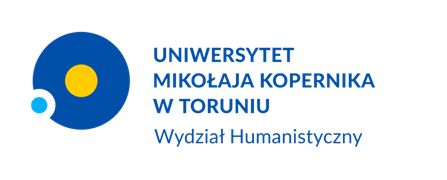 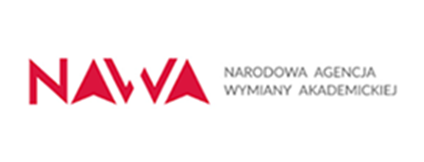 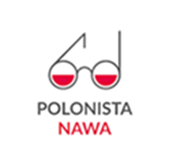 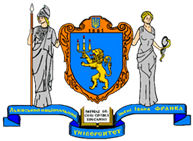 Układ Obraz z podpisem
Dziękuję za uwagę!
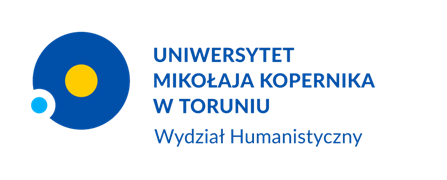 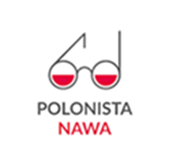 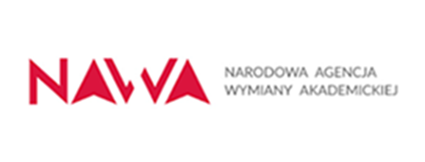 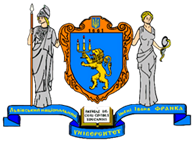